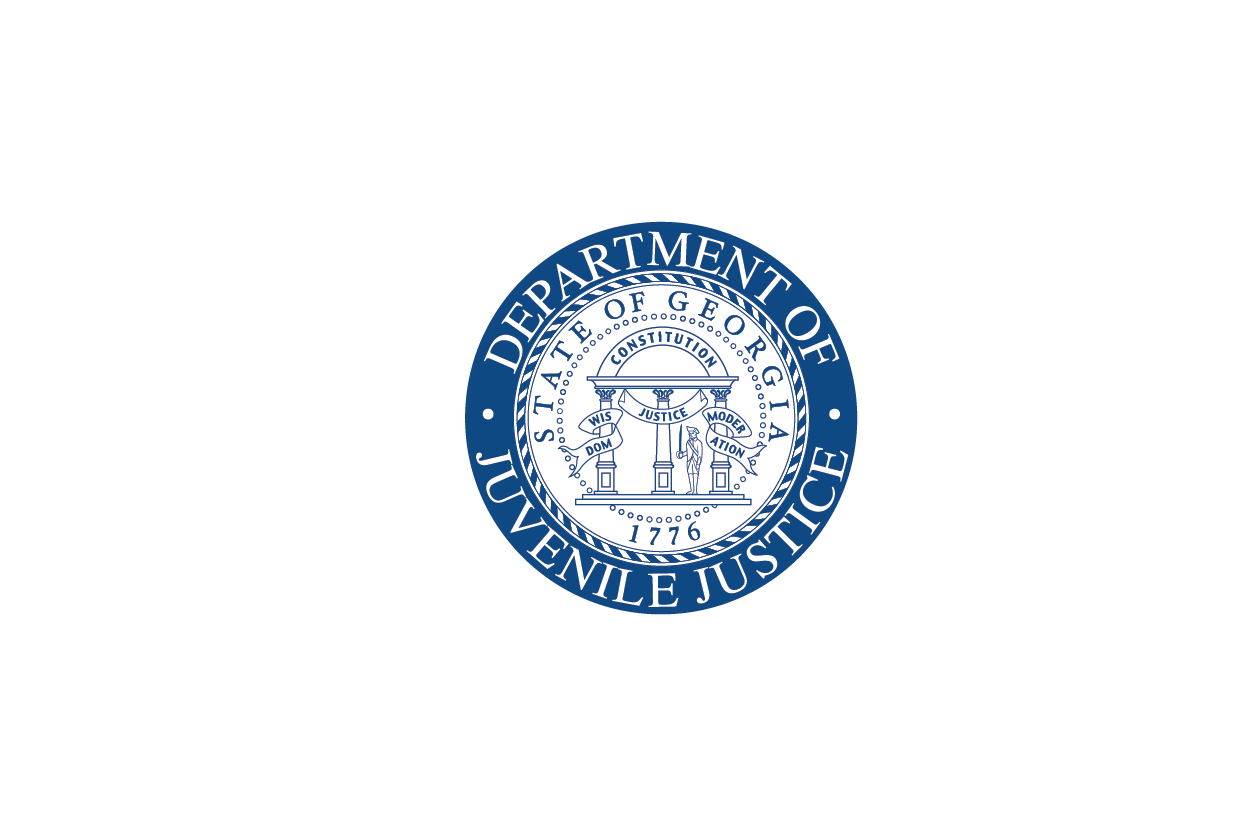 OUR CULTURE
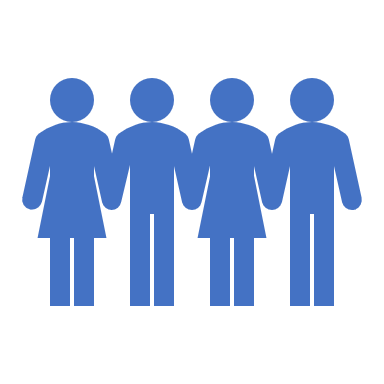 AT GEORGIA DEPARTMENT OF JUVENILE JUSTICE
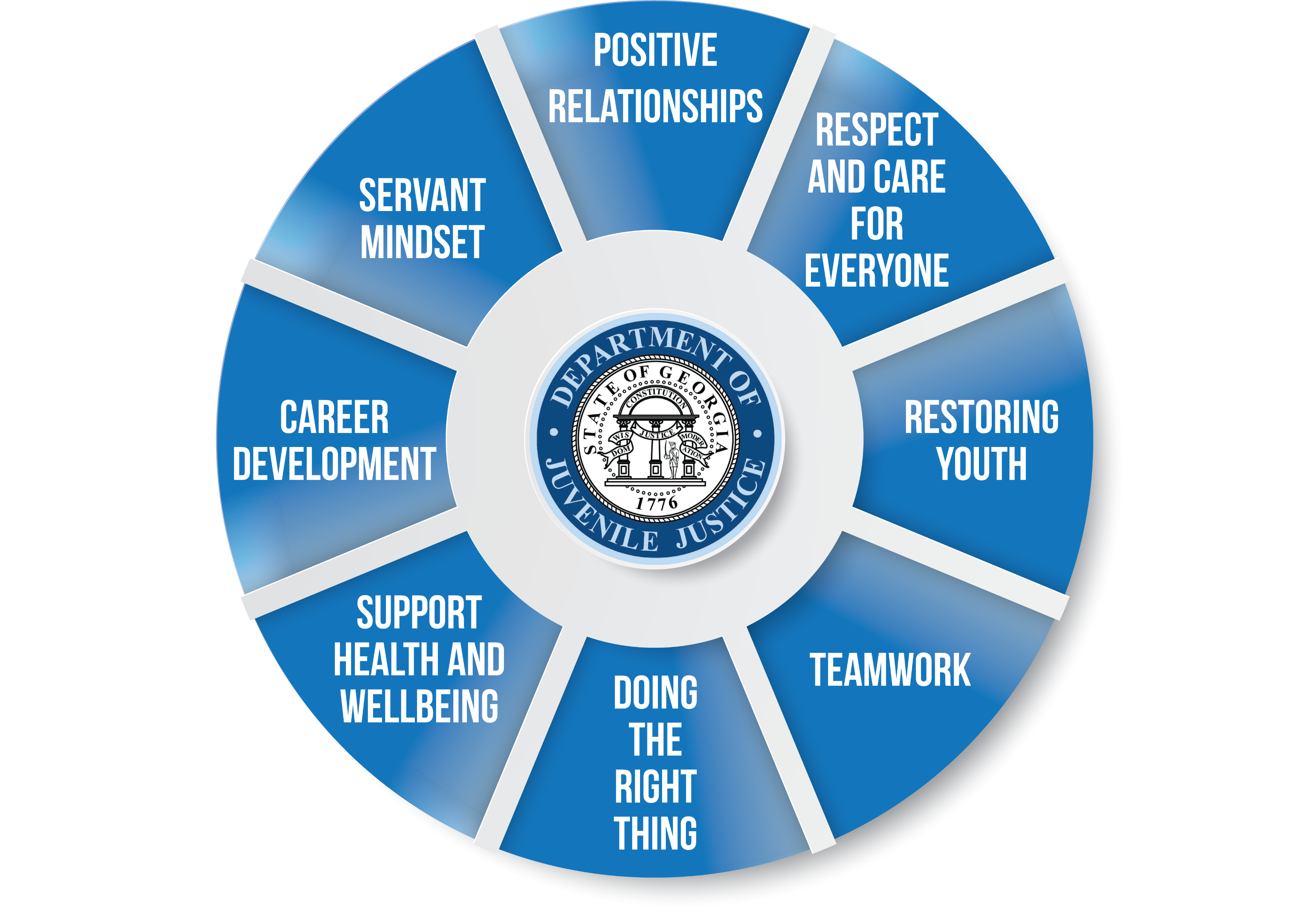 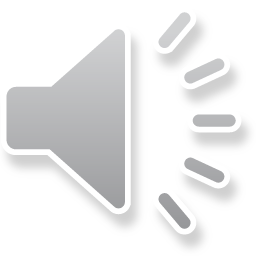 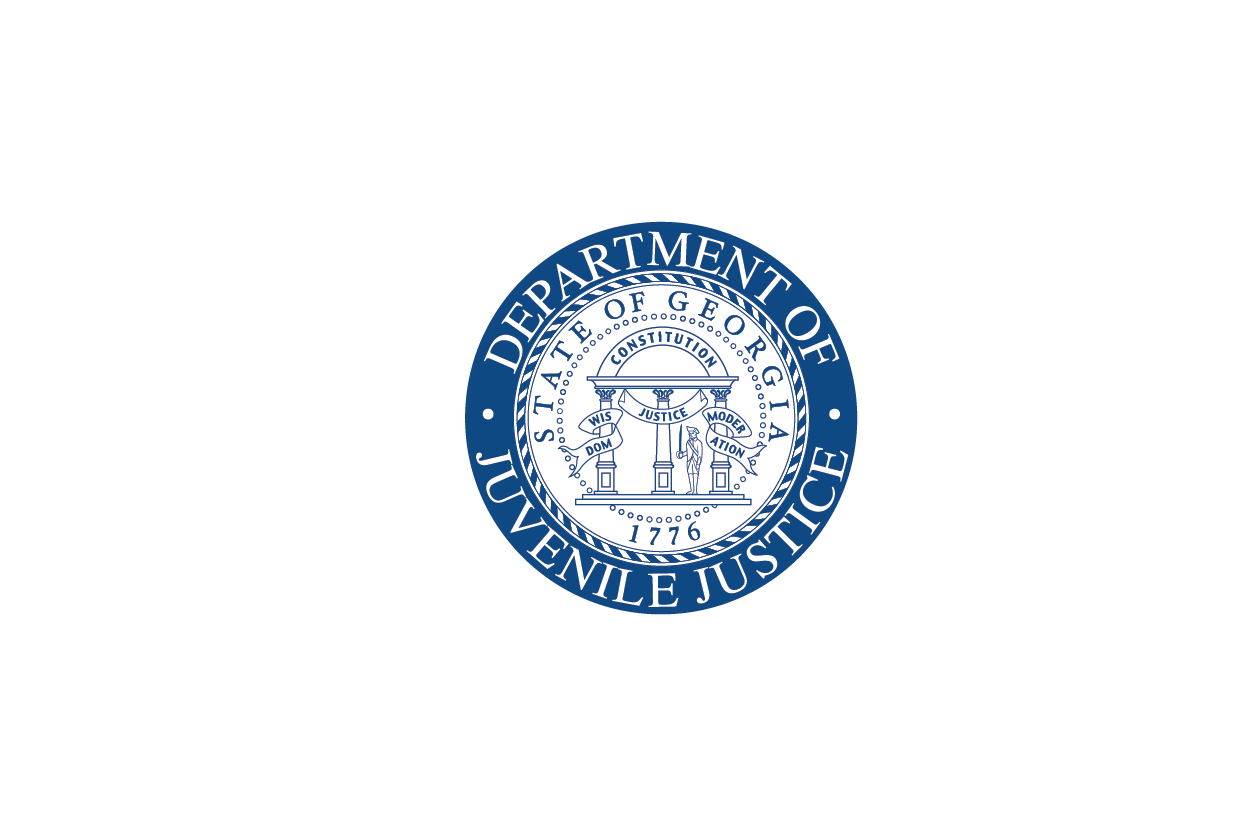 POSITIVERELATIONSHIPS
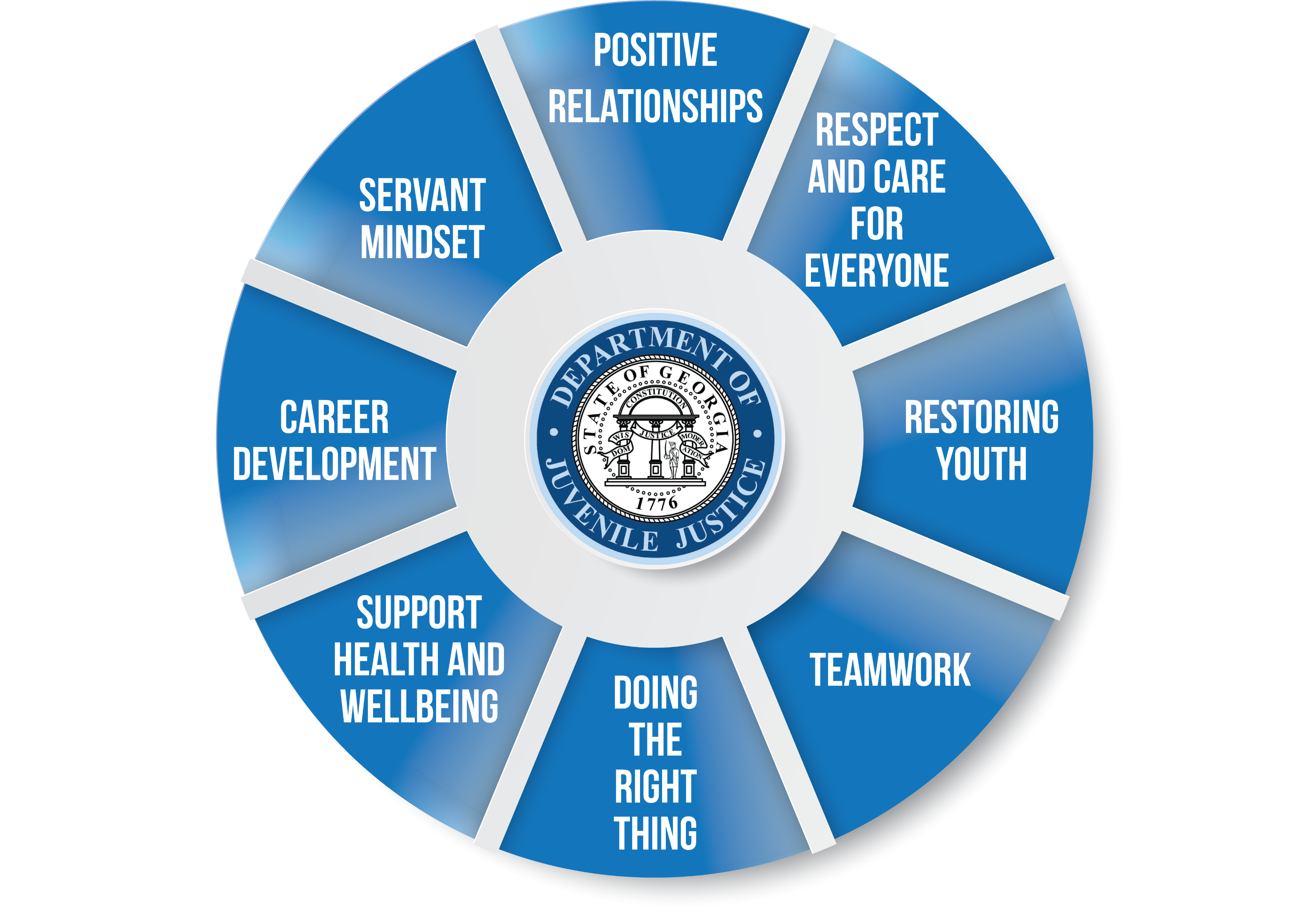 Forming relationships with colleagues
that enhance our mental and emotional wellbeing, making our jobs more enjoyable.
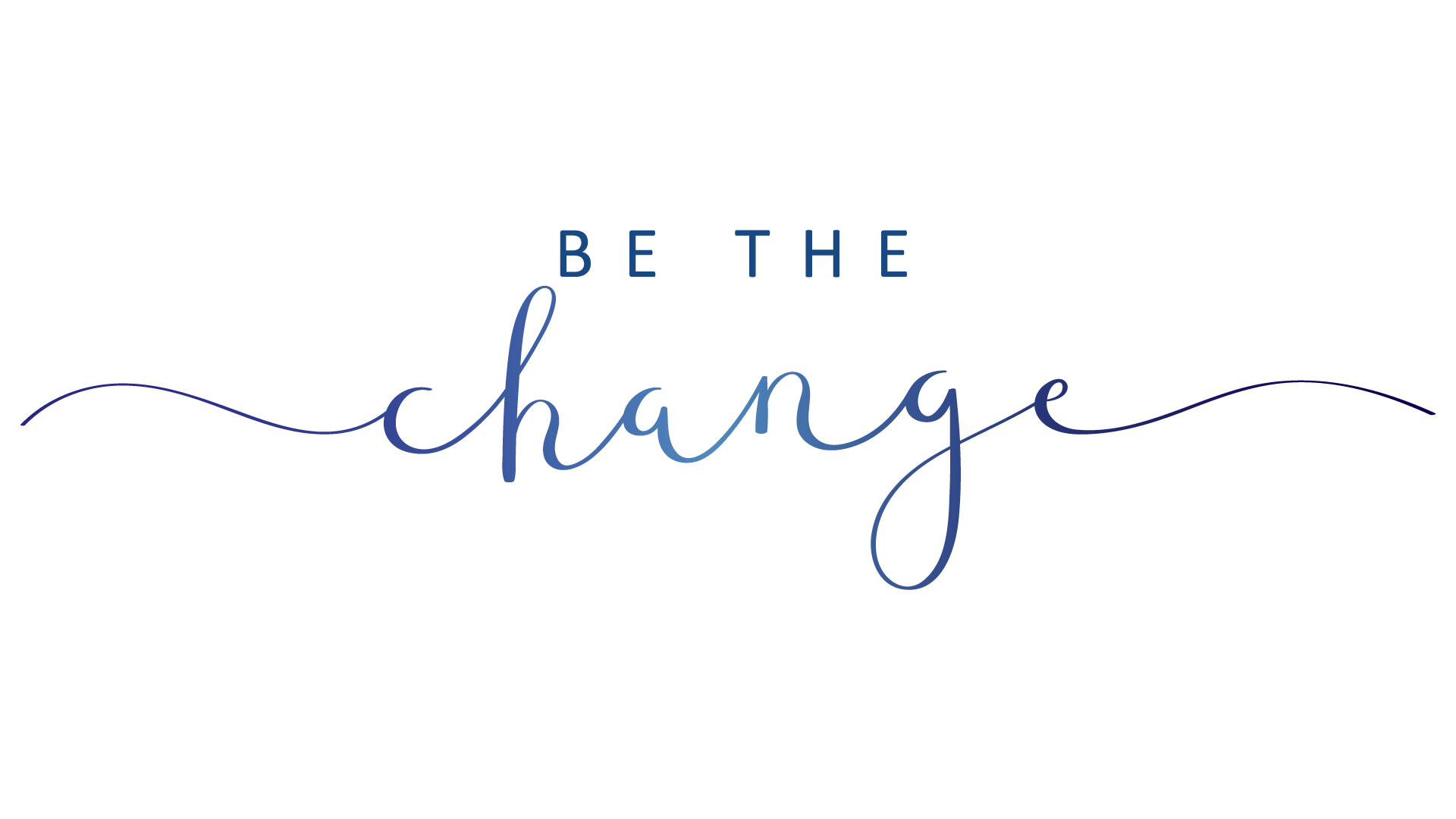 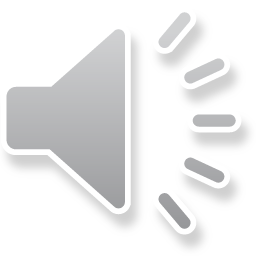 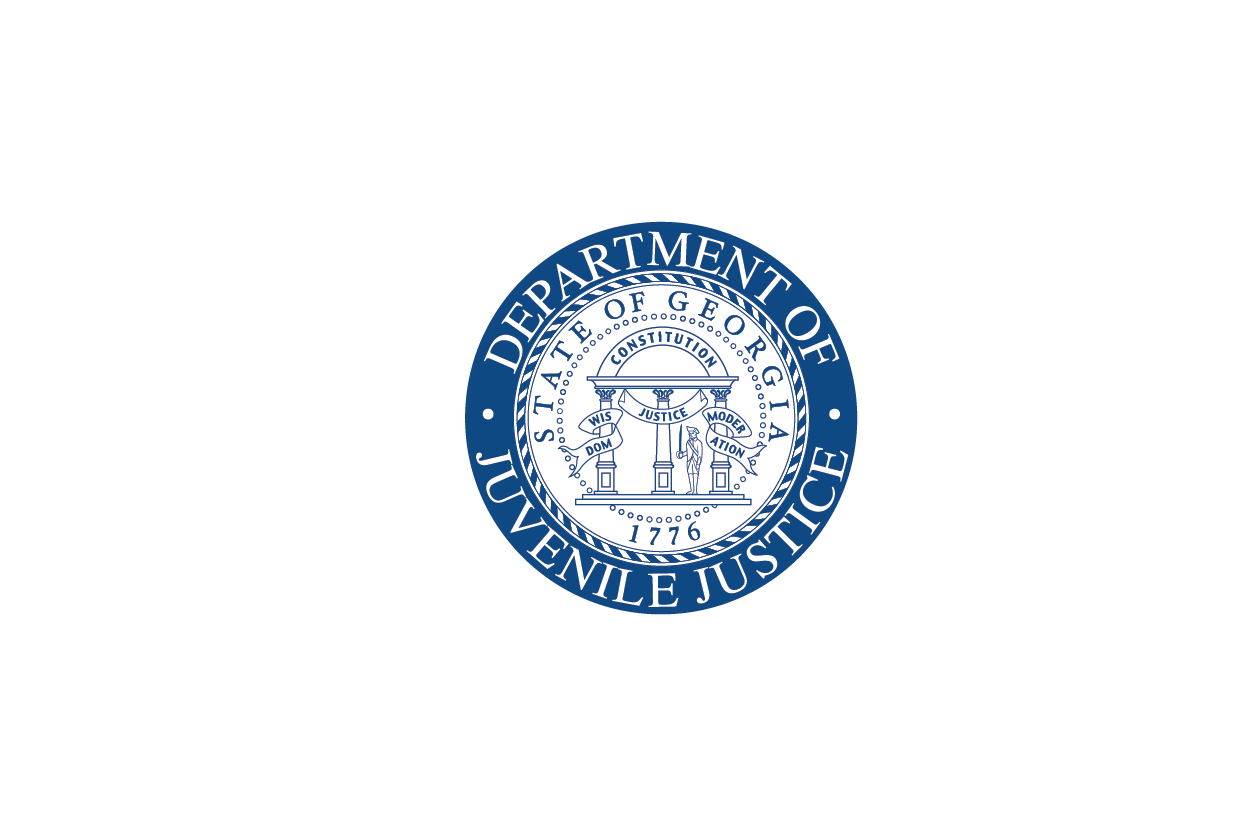 RESPECT AND CAREFOR EVERYONE
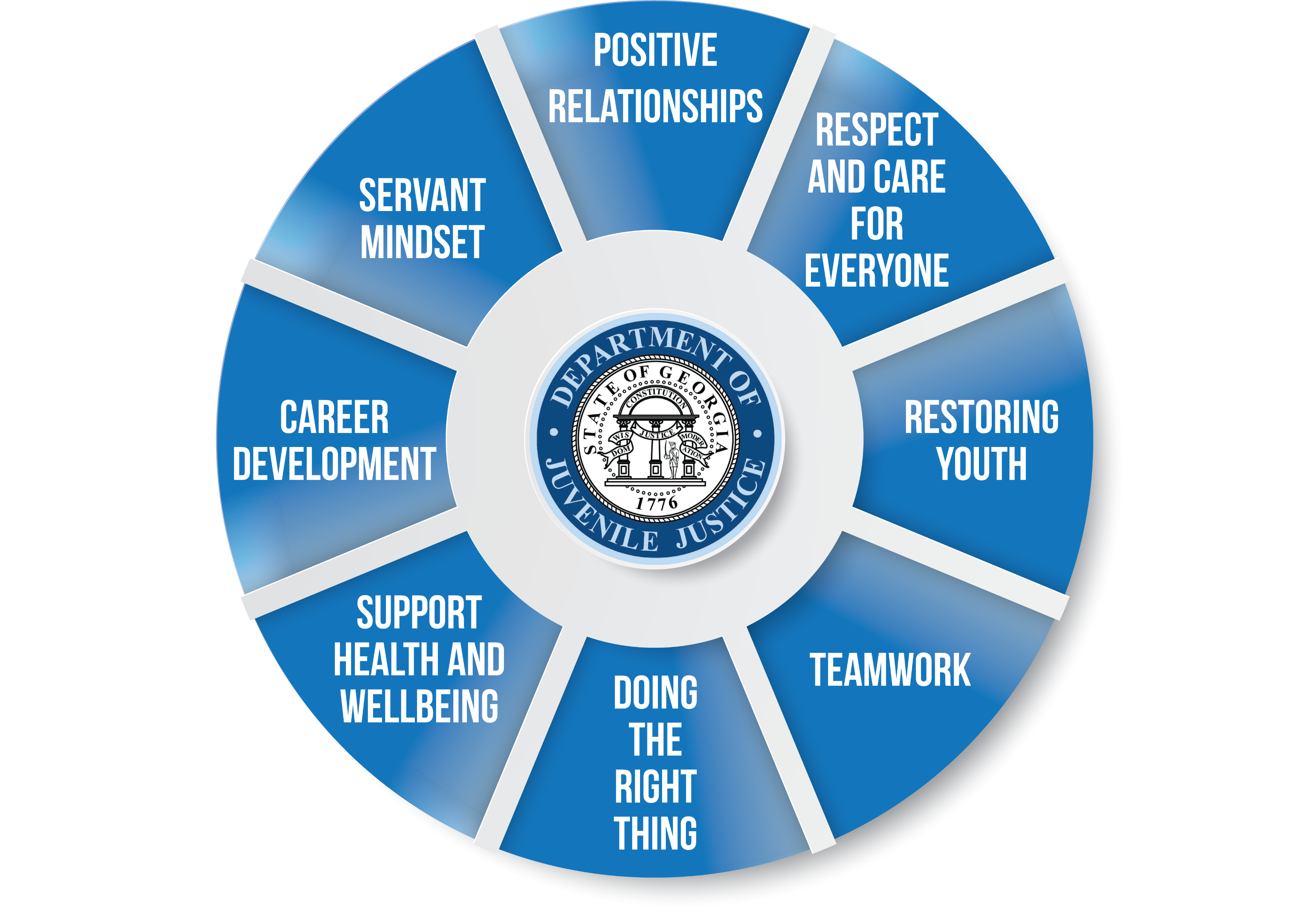 When our actions align with our words through consideration and compassion, we exhibit respect for one another.
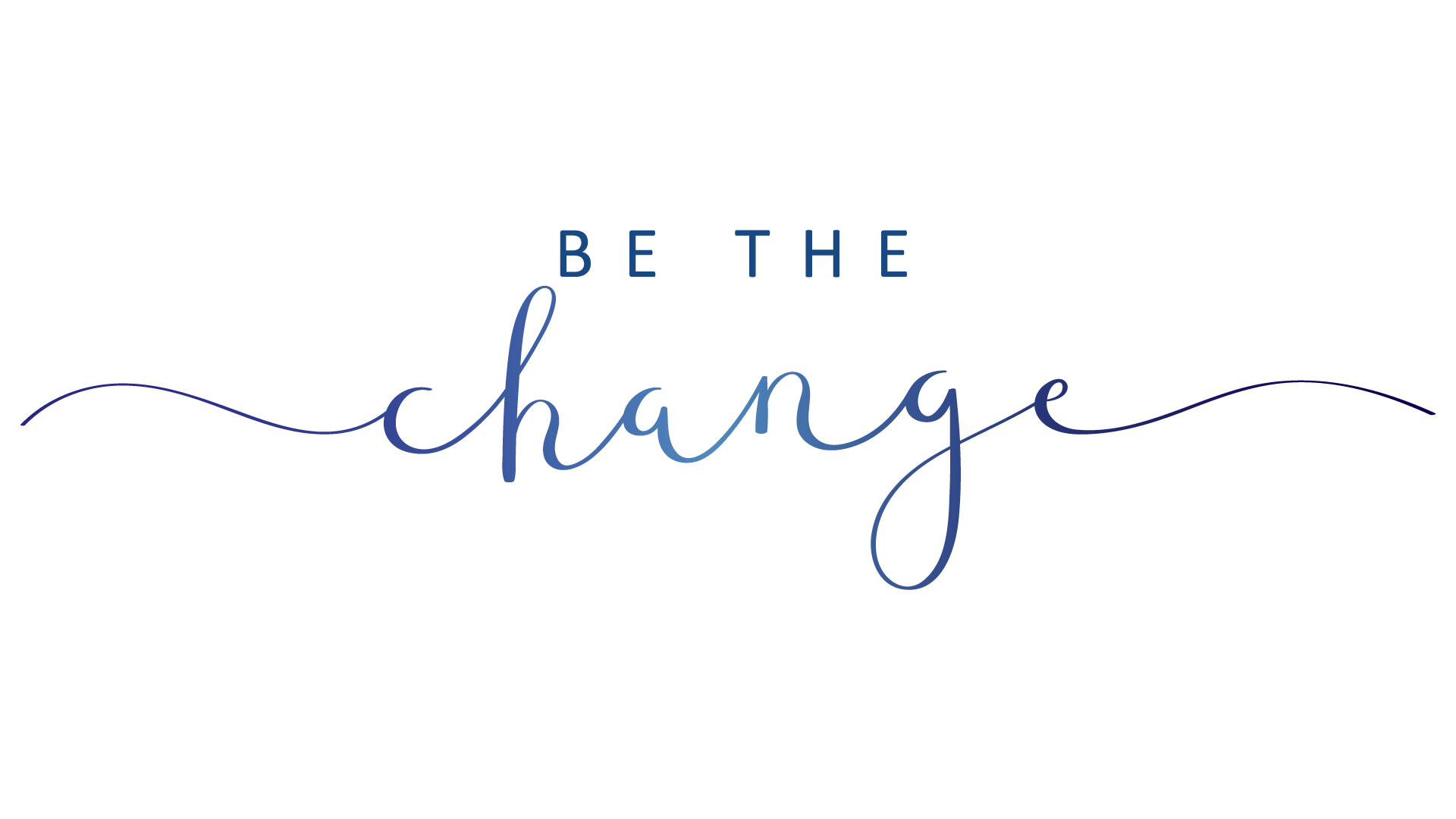 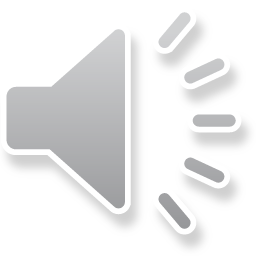 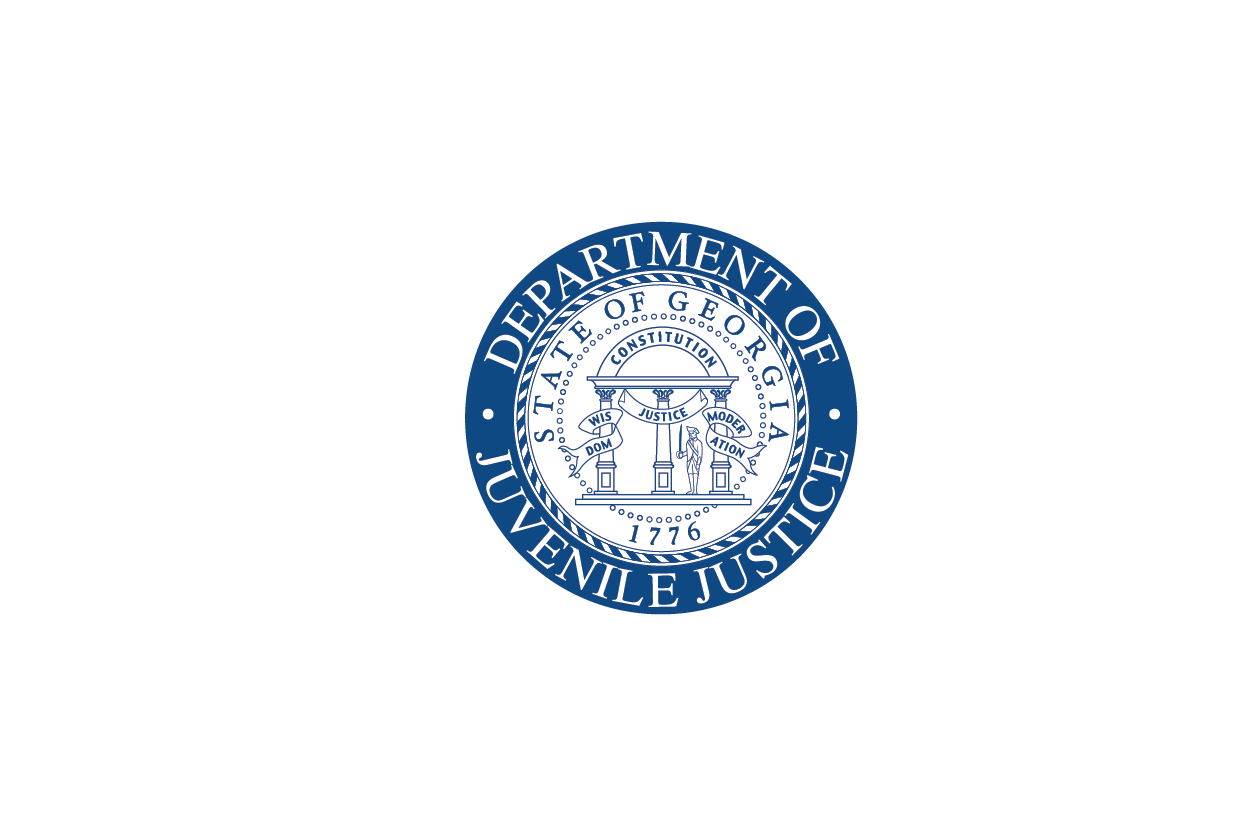 RESTORINGYOUTH
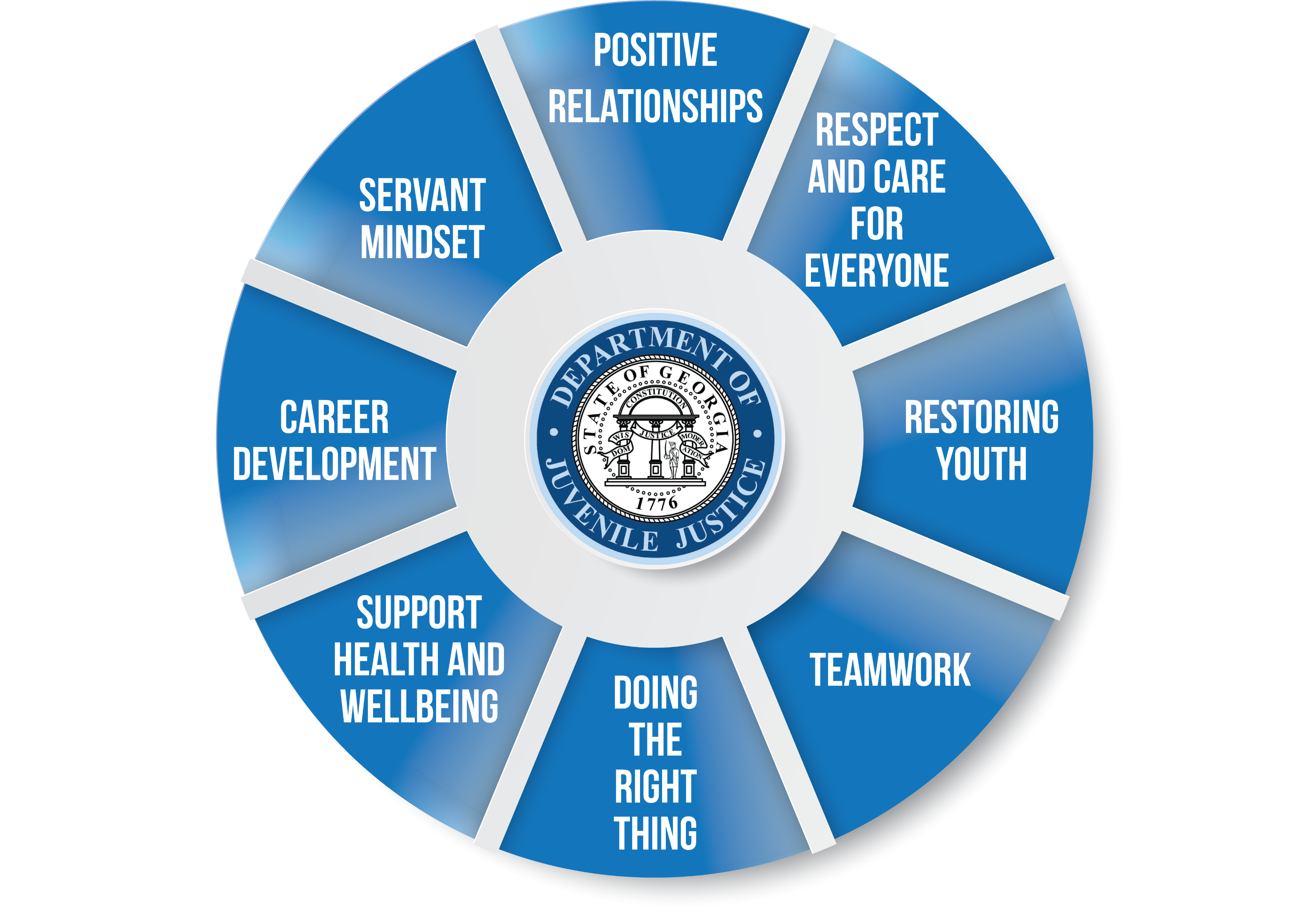 Restoring our youth by strengthening their wellbeing and providing high-quality education and essential services in a supervised rehabilitative environment.
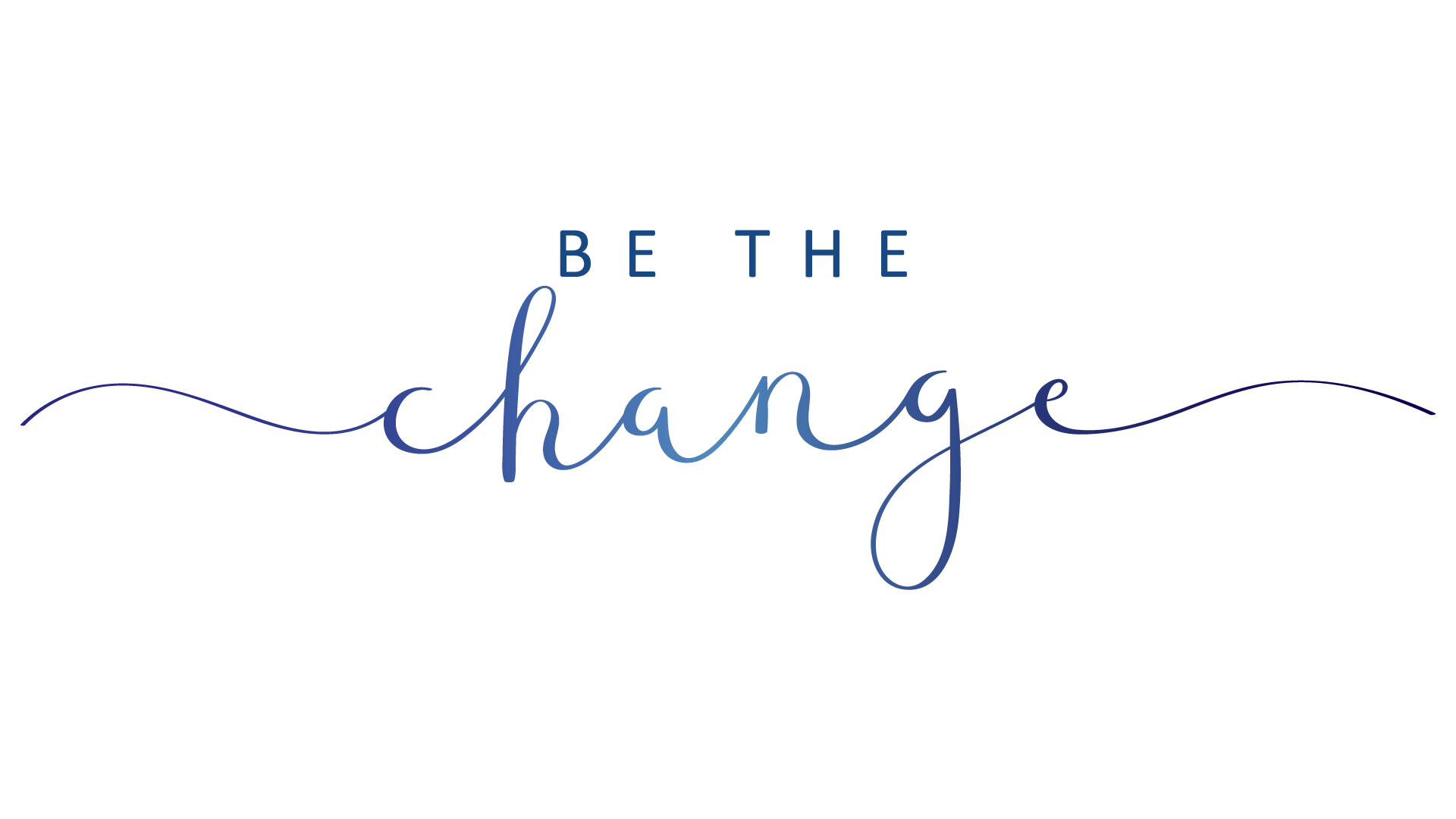 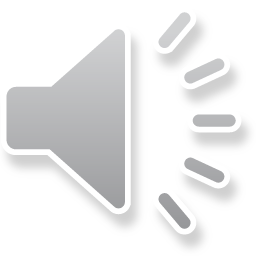 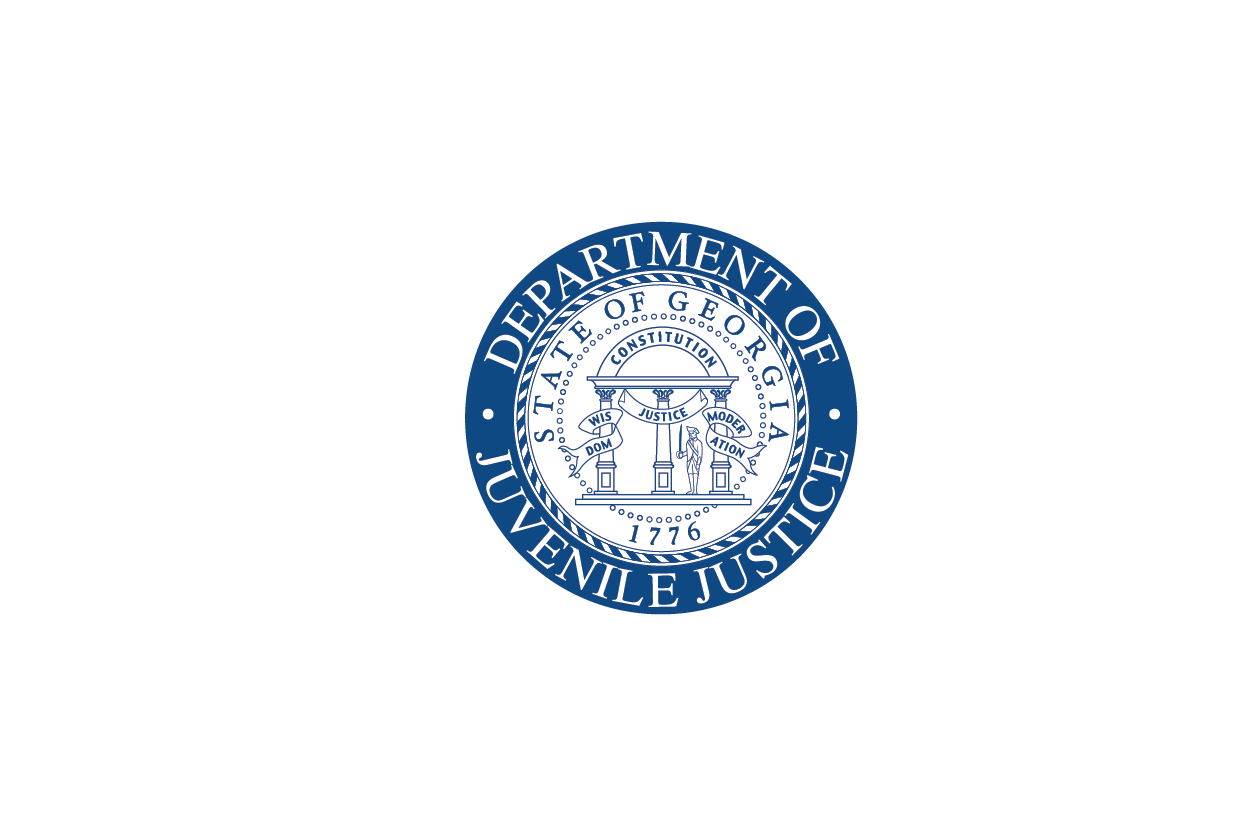 TEAMWORK
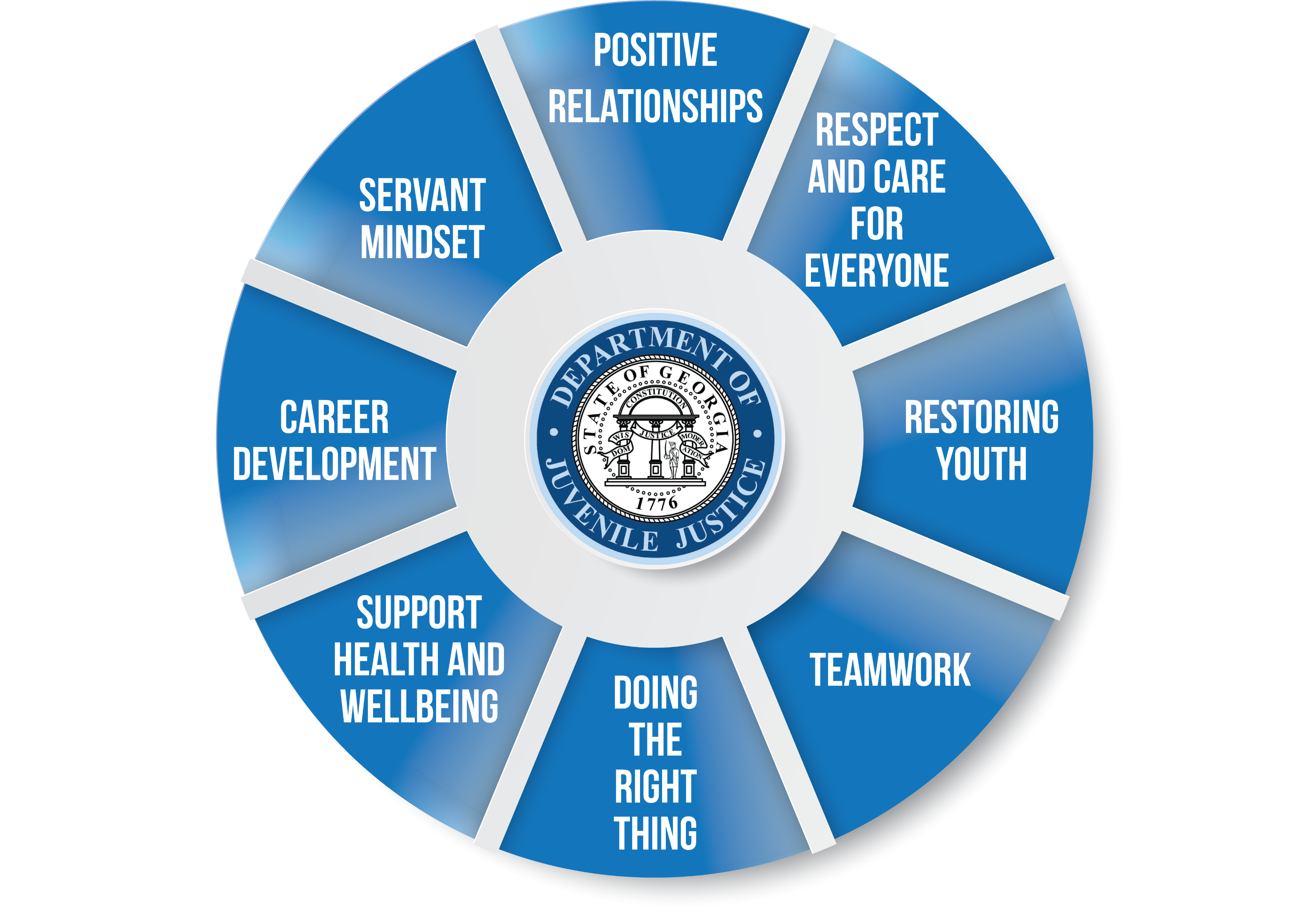 Building and developing a team that can help get the work done.
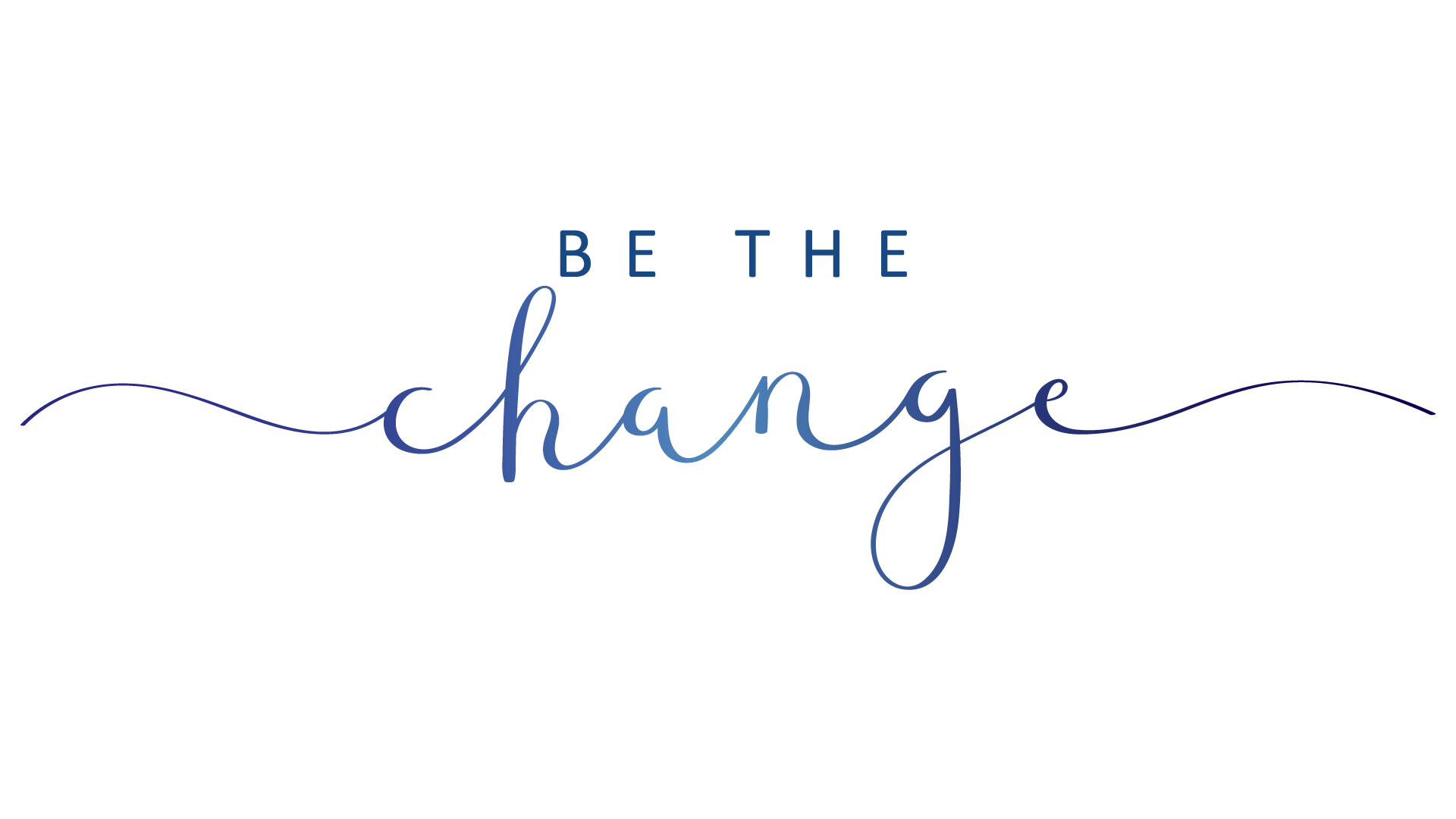 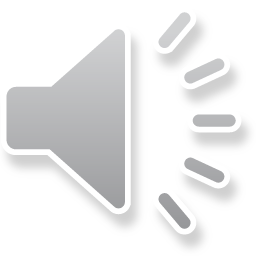 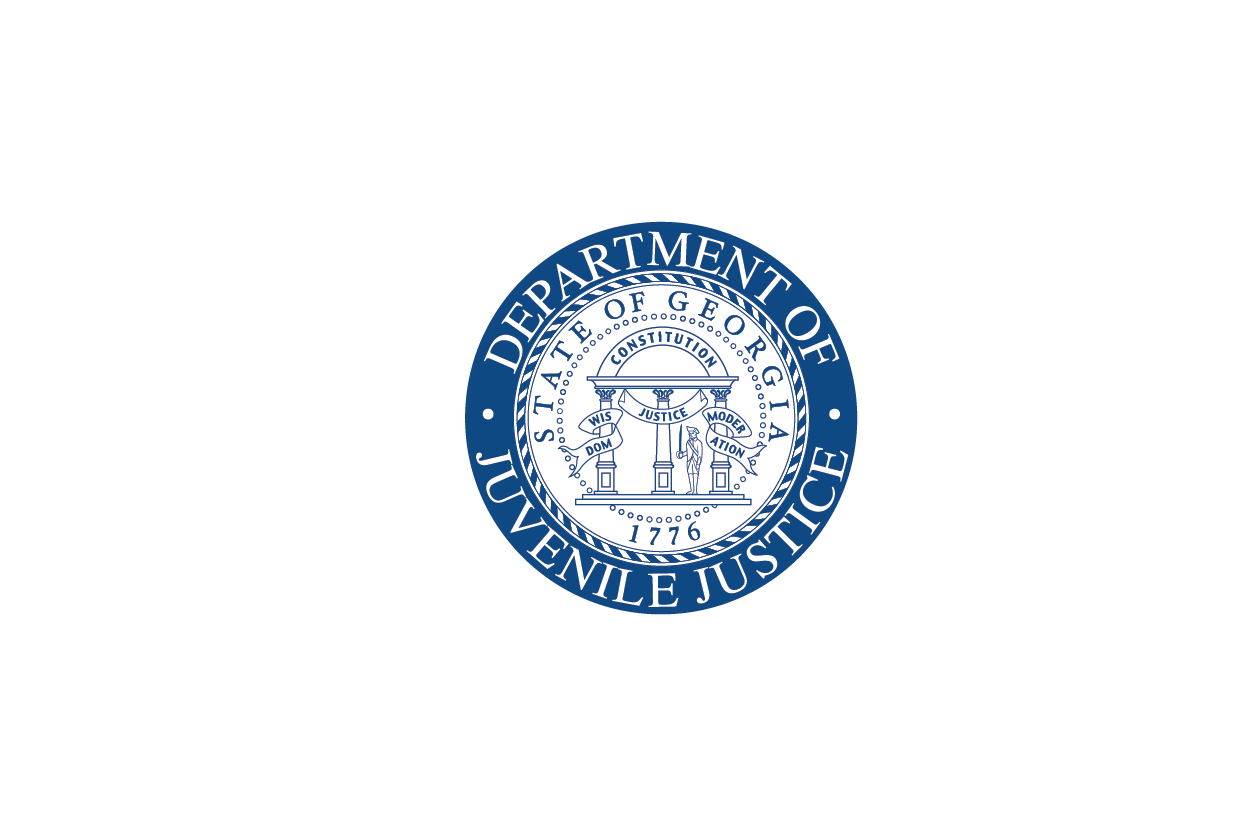 DOING THERIGHT THING
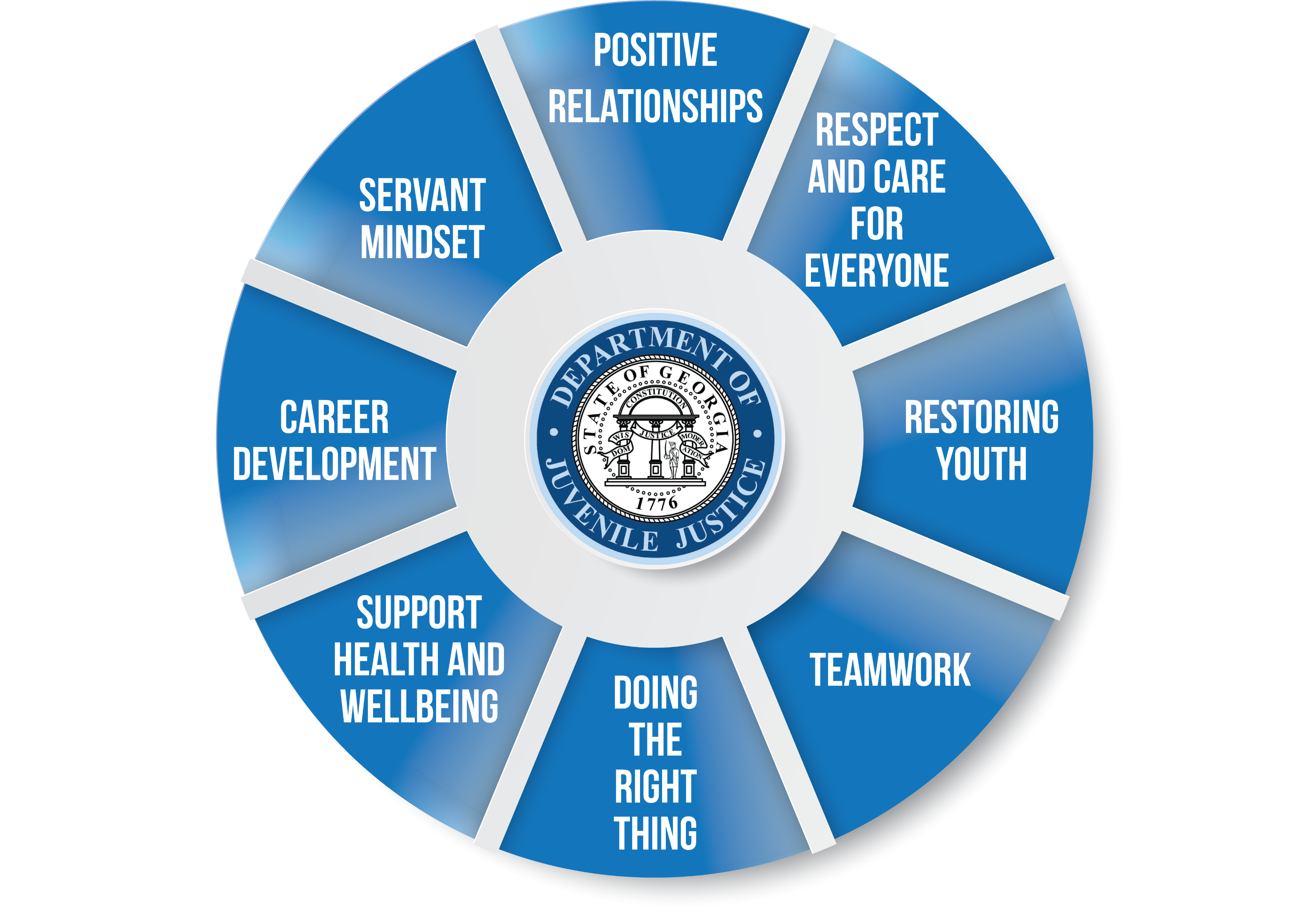 Sustaining an effective organization value system allowing us to maintain our integrity and principles over popular decisions.
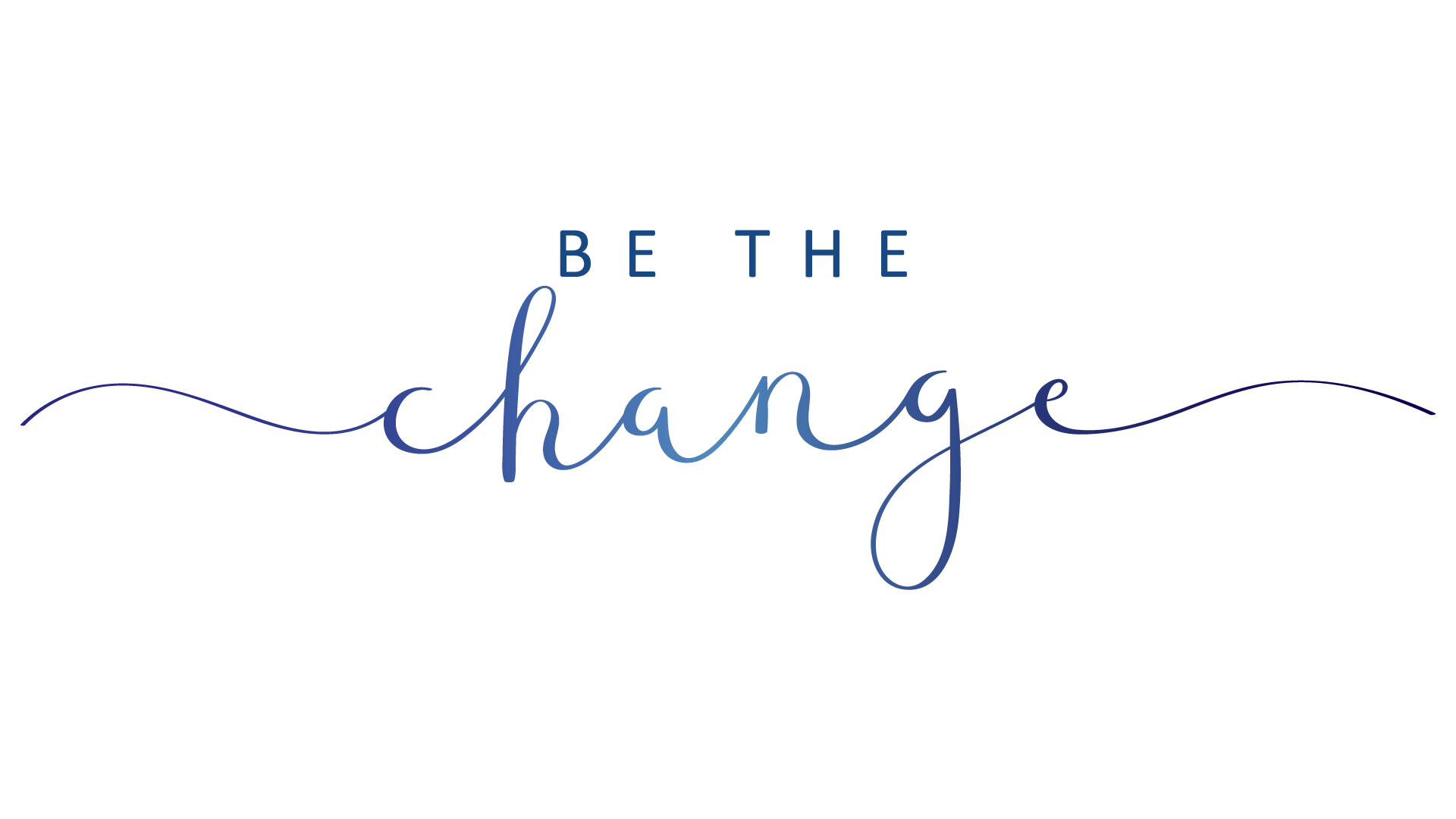 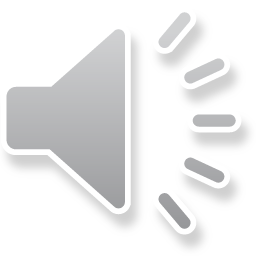 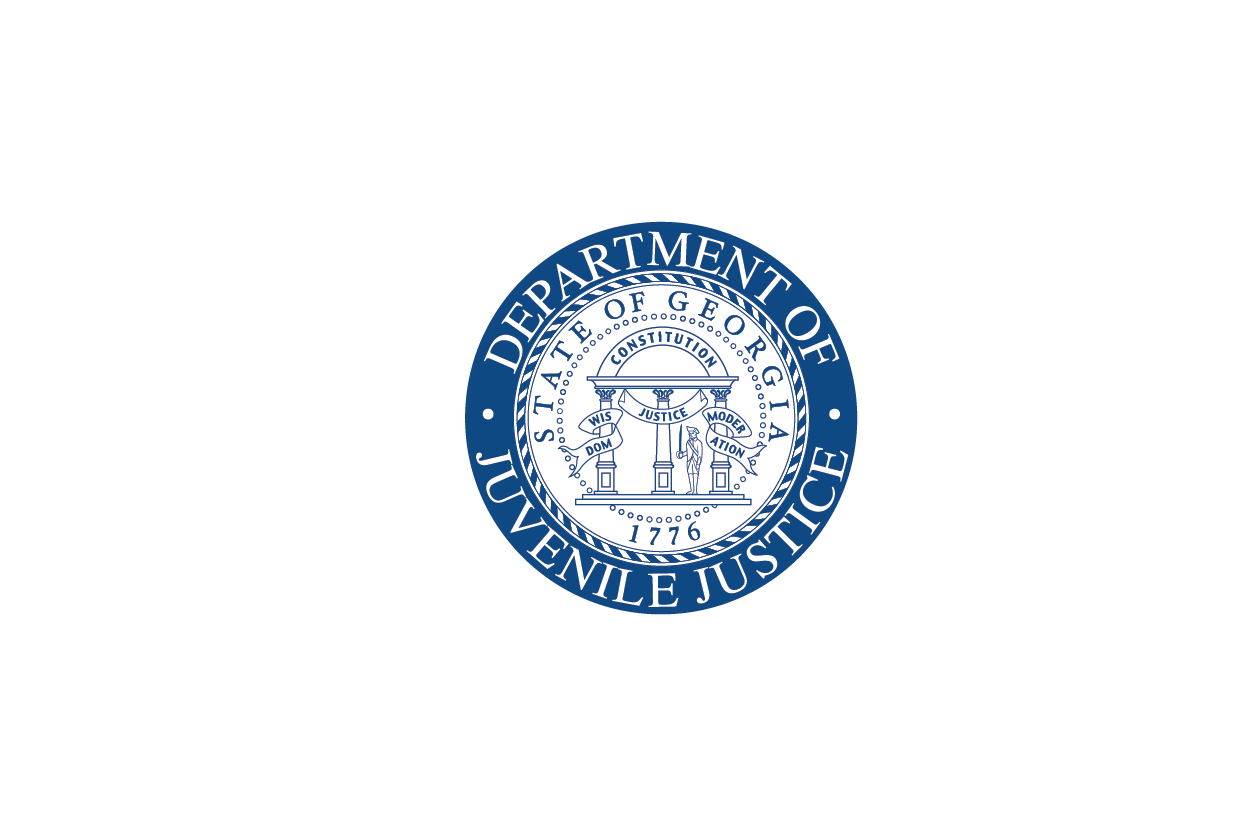 SUPPORT HEALTHAND WELLBEING
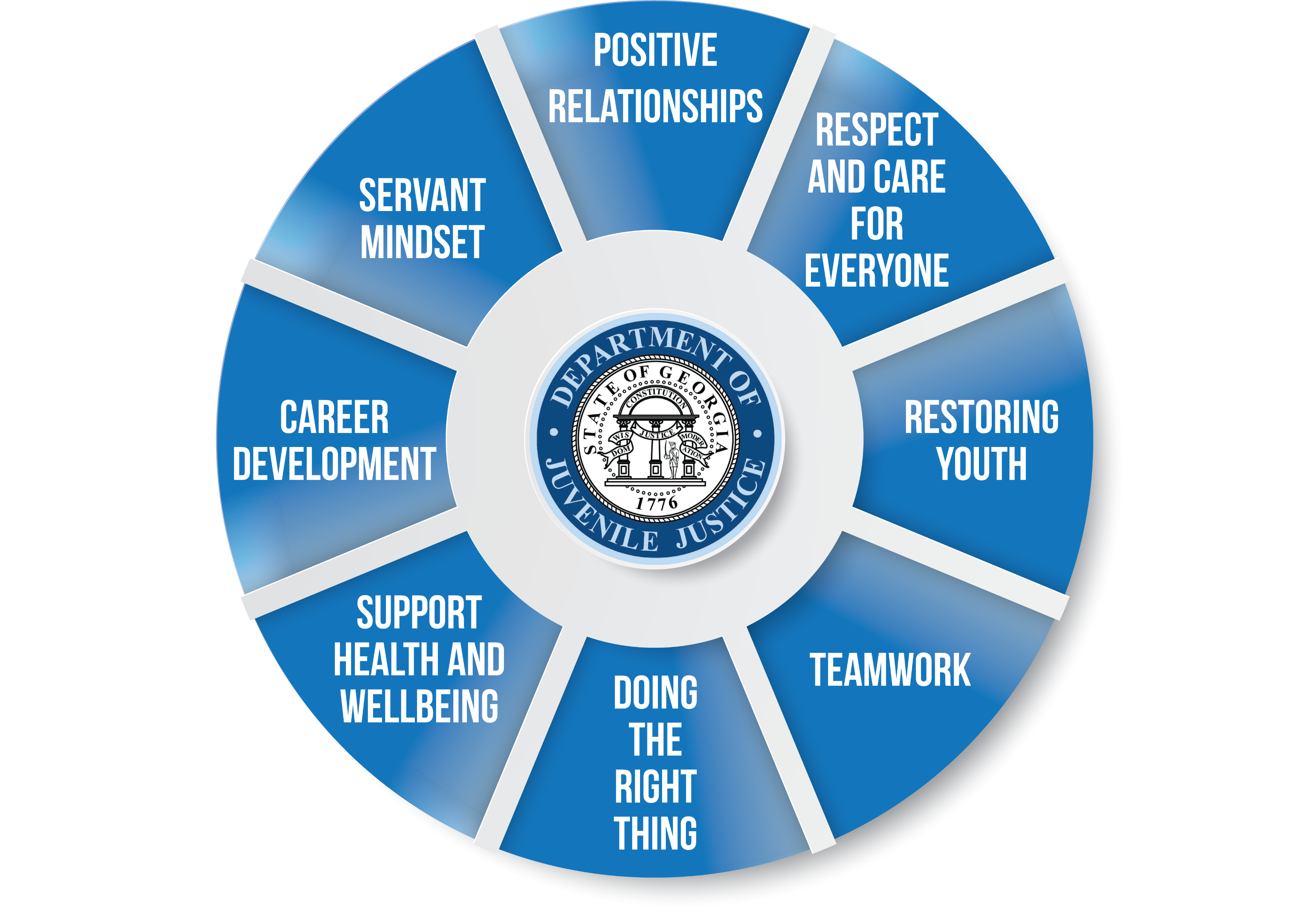 Providing employees with resources to promote their emotional, financial, spiritual, physical, mental, and occupational health.
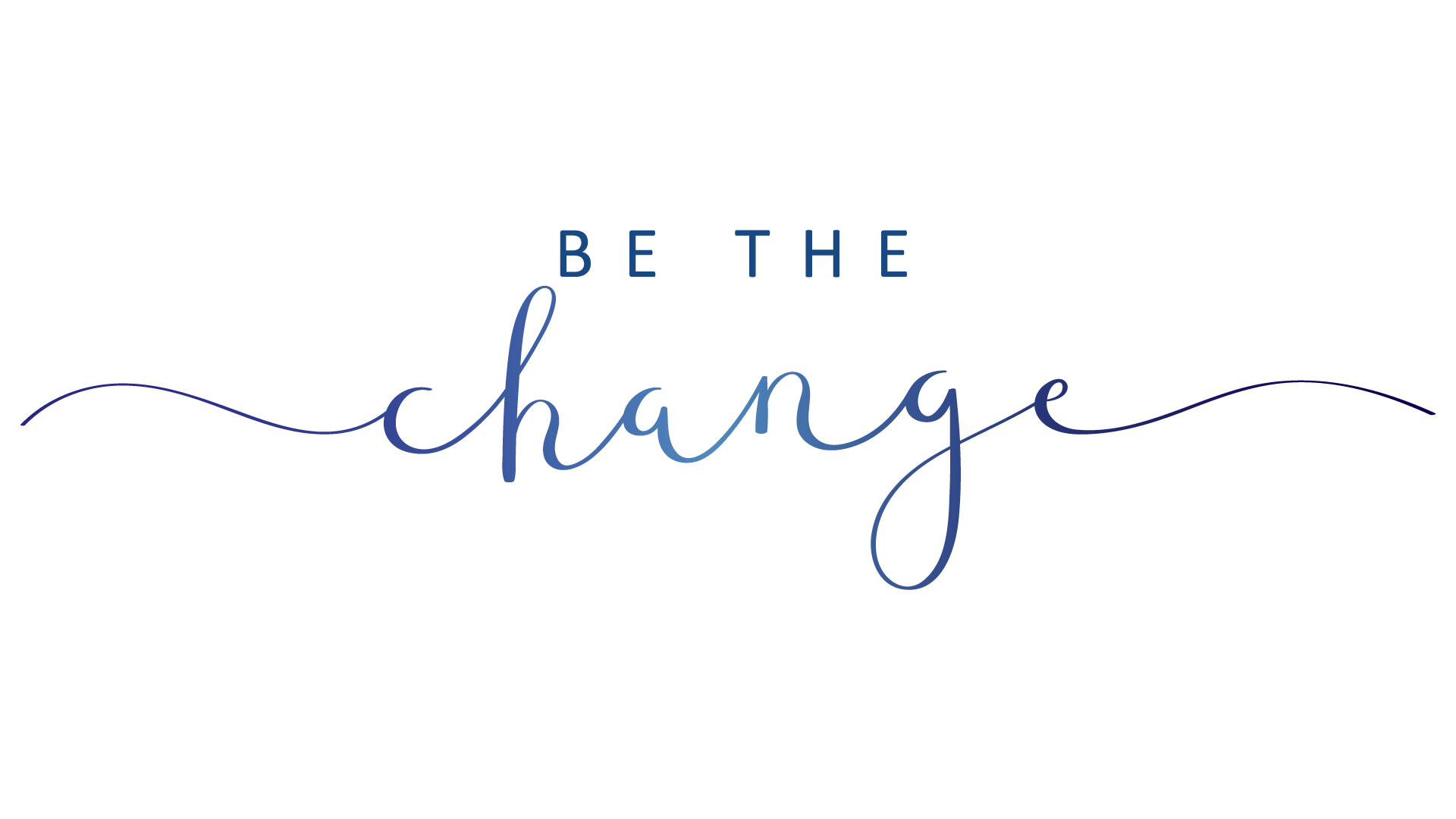 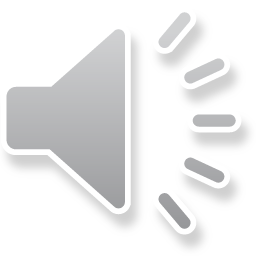 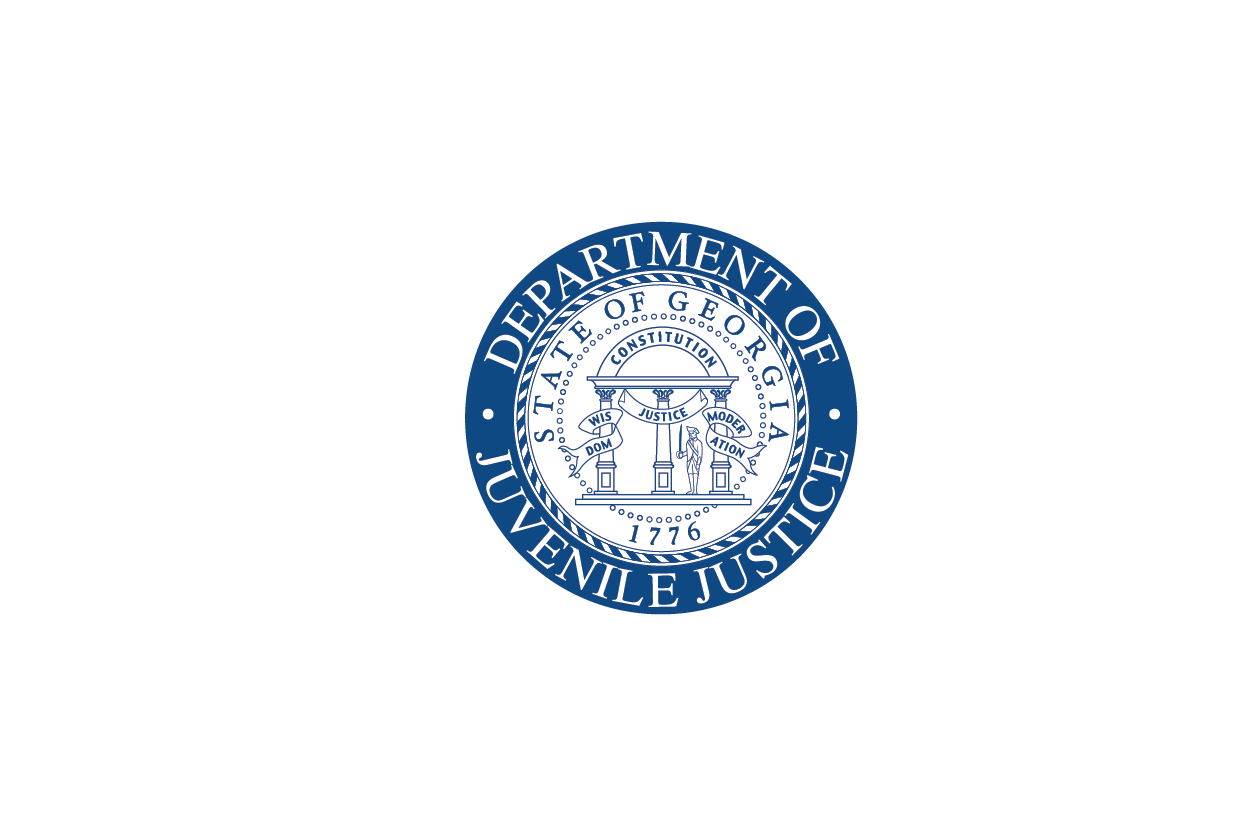 CAREERDEVELOPMENT
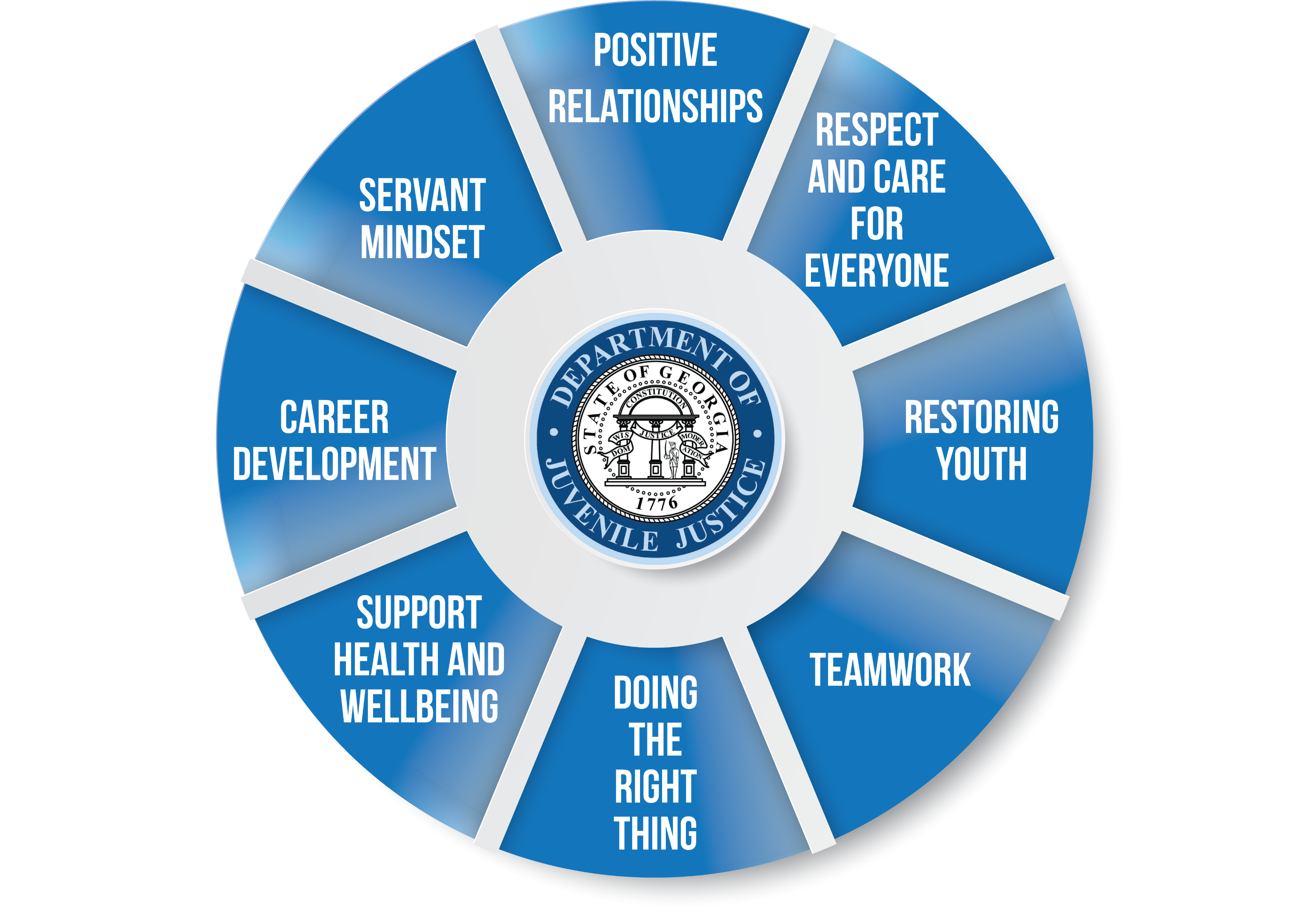 Investing in how our employees manage their careers ensures they have the training and skills to progress in their chosen paths.
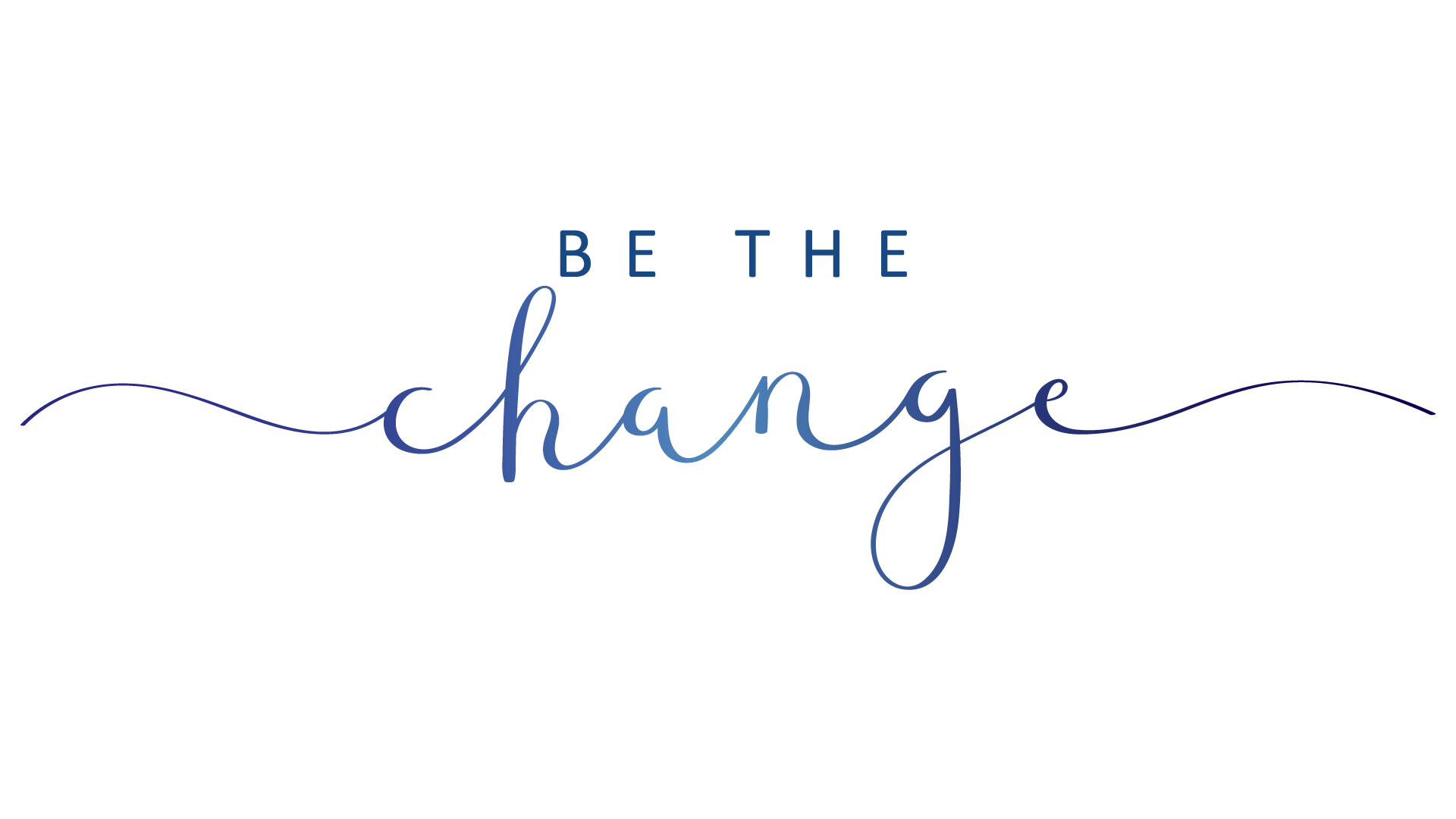 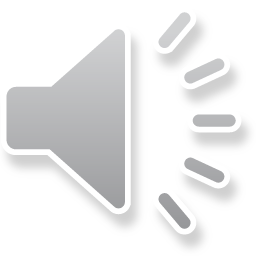 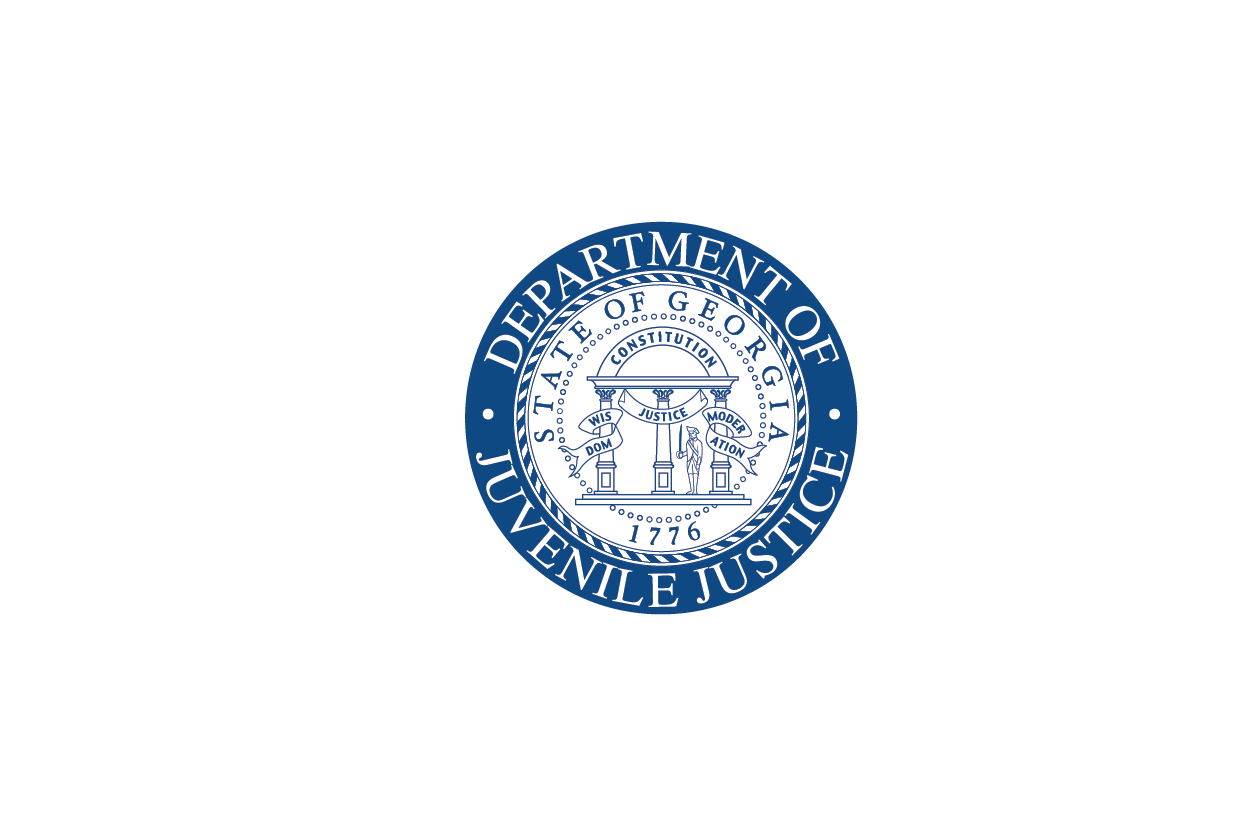 SERVANTMINDSET
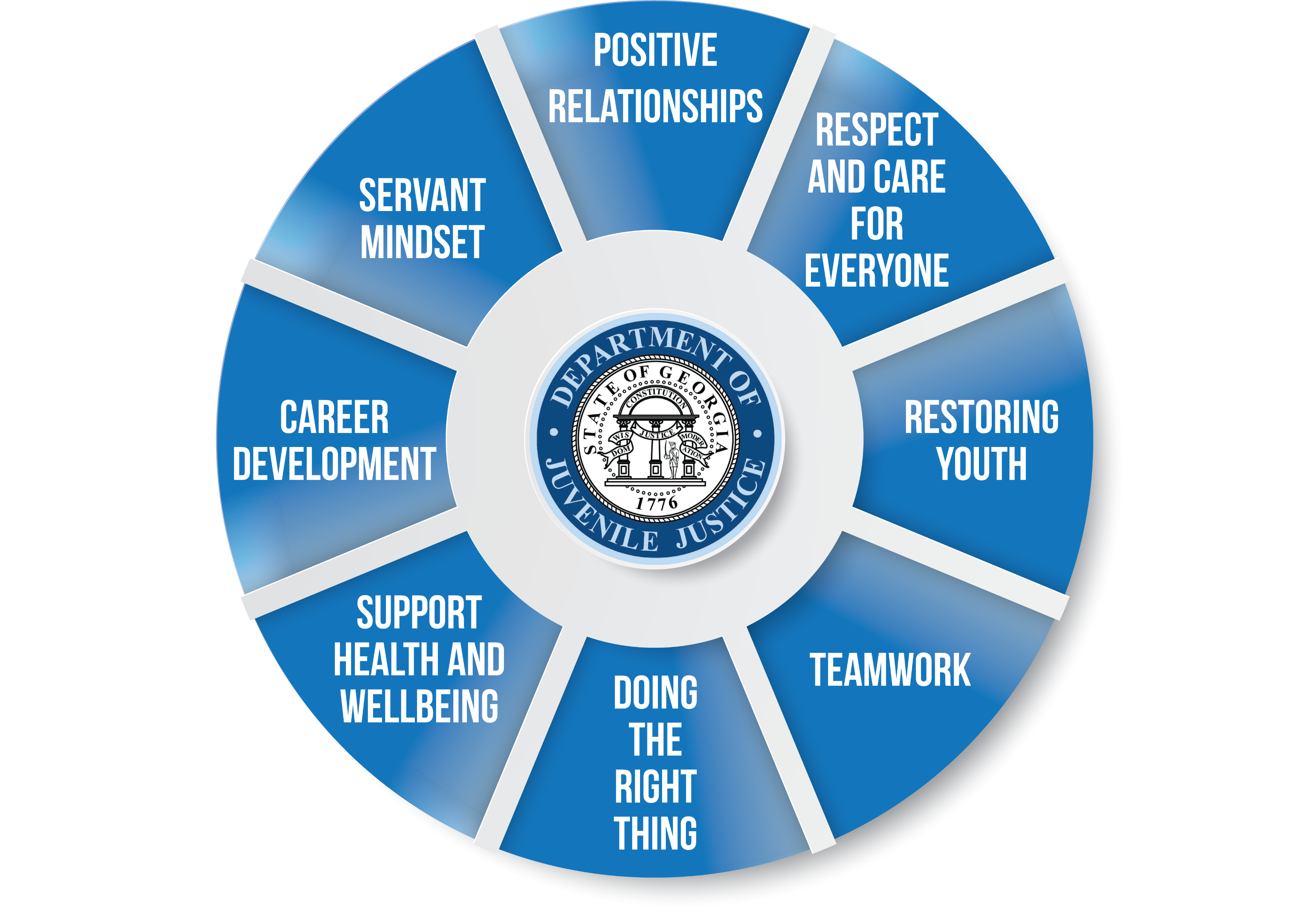 Fostering an environment that allows personnel to focus on their team members’ needs before considering their own, leading to stronger relationships with team members and other stakeholders.
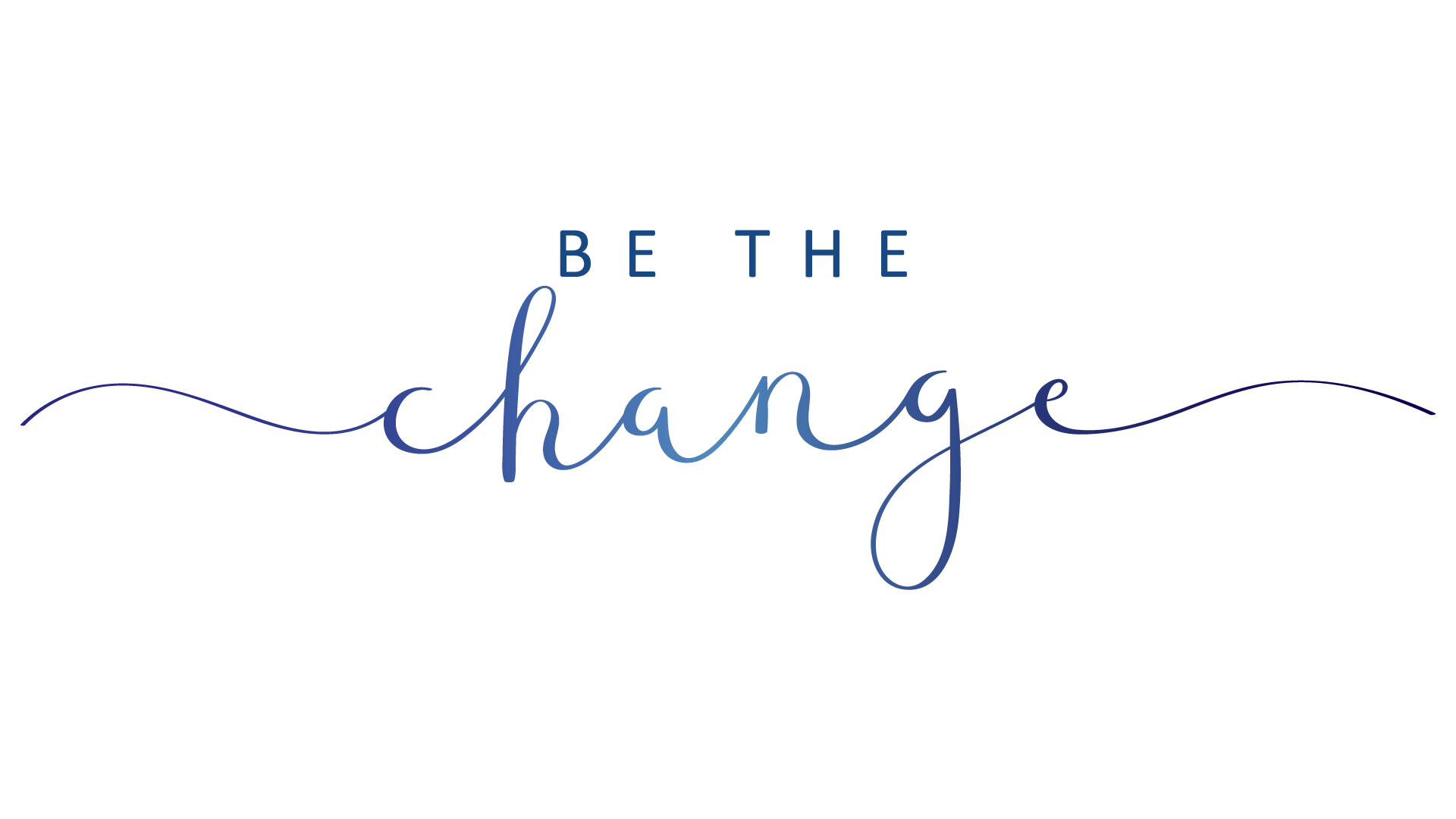 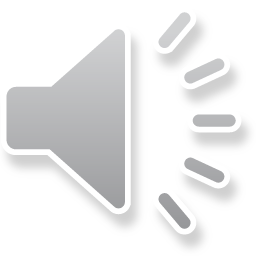